Expended Program of immunization(EPI)
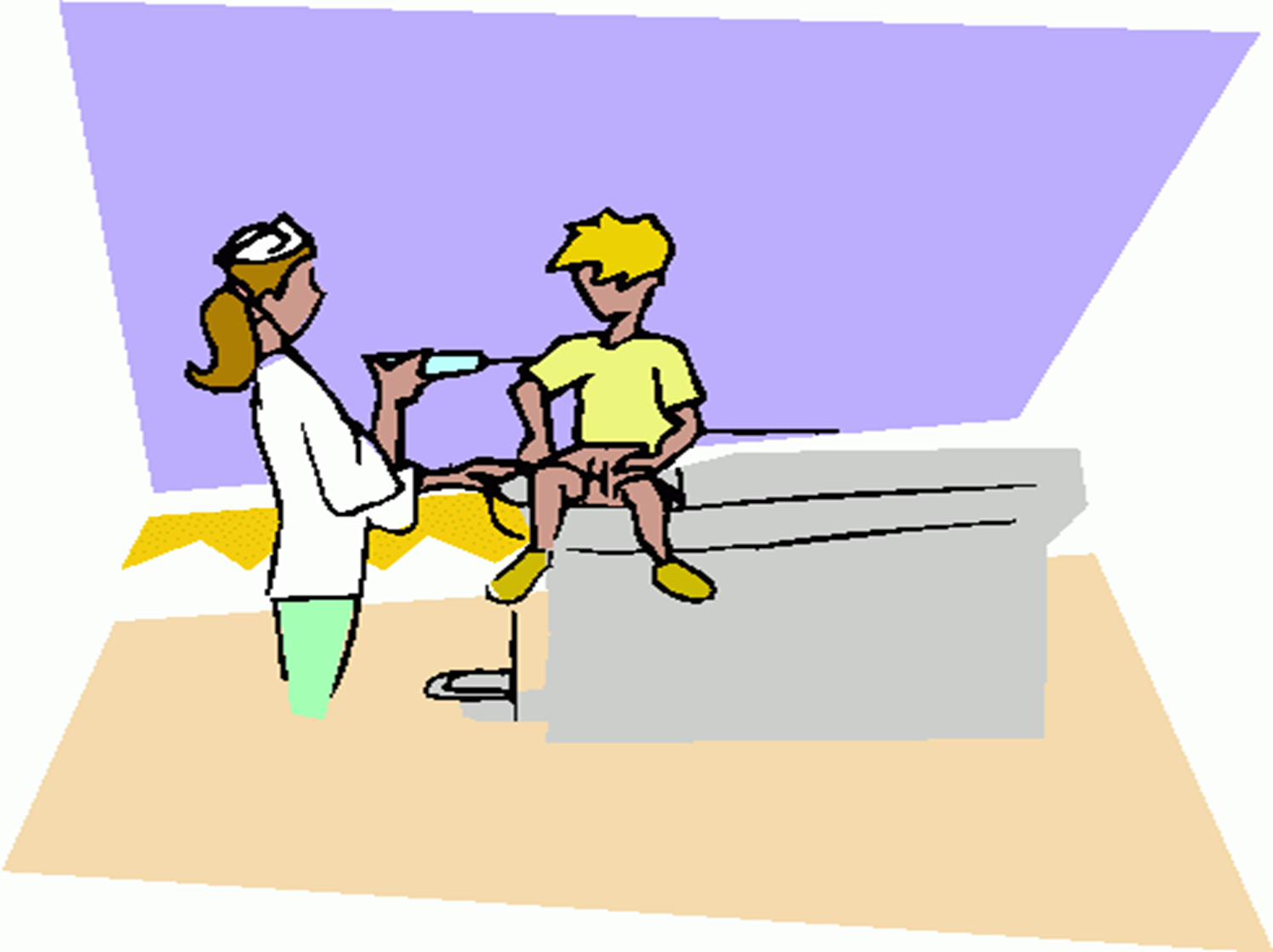 Storage of the vaccine
 The vaccine should  not kept frozen or exposed to freezing 
Store at 2° to 8°C
Shake vial vigorously before withdrawal and use. 
Do not use if re suspension does not occur with vigorousshaking. 
The vaccine should be administered shortly afterwithdrawal from the vial.
Give all infants, including premature infants, a primary series of Hib vaccine beginning at 2 months of age.
 Do not administer Hib vaccine to infants younger than 6 weeks of age because this may induce immunologic tolerance to further doses of Hib vaccine.
The most common adverse reactions after Hib vaccination are
1-local reactions: swelling, redness, or pain at the injection site.2-Fever also can occur in as many as 5% of recipients.Fever usually starts within the 1st 24 hours ofvaccination and may last for 2 to 3 days.These reactions can be treated witha non-aspirin pain reliever, if needed.
The main contraindication to Hib vaccine : 
Severe allergic reaction Do not give Hib-containing vaccine to anyone who has had a prior severe allergic reaction to a dose of Hib vaccine or to a component in the vaccine. 

Persons who are severely allergic to diphtheria toxoid, meningococcal vaccine, or tetanus toxoid also may be sensitive to a particular Hib vaccine because of the protein carriers used to create the conjugate vaccines.
Basic Principles to be considered in immunization schedule:
1-All EPI antigens are safe and effective if administered simultaneously. 
2-The recommended interval between  two doses of
                                     - Live attenuated vaccine .
                                     - Inactivated vaccines. 
3-The only live attenuated vaccine given to HIV child is measles
4-Tetanus immunoglobulin (250 IU) must be given  to babies :
         i) Born outside hospital in unsanitary home conditions 
         ii) Seen within 10 days after birth.
         ii) Whose mothers are not given two documented 
             doses of TT. 
5- Introduction of HB vaccine in 1990.
6-MMR vaccine is given not before the 12months  not to be neutralized by maternal antibodies
Contraindications to vaccinations:


Absolute

Temporary
Contraindications to live attenuated  vaccines:
Absolute:
1- History of anaphylactic reactions.
2- Subsequent doses of pertussis vaccines are absolutely contraindicated if the child gets (within 48 hours of vaccination )
 Fever (40.5º) ,
Collapse or shock . 
Persistent crying  for  3 hours without apparent cause.
Convulsion with or without fever within 3 hours after   
  vaccination.
3- HIV infection is an absolute contraindication to administration of  live attenuated vaccines ( OPV & BCG).
Temporary:

1- Pregnancy.

2- Severe illness that needs hospitalization.

3- Immunosuppression.

4- Recent receipt of blood.
The strategy for the vaccine delivery:

The static immunization strategy.
The National Immunization Days (NIDs).
 Mopping up Immunization.
 Outreach immunization.
The static immunization strategy:

Advantages of integration of immunization services through (MCH):
 
  1-Available resources.
  2- Cold Chain maintenance.
  3- Save ,time, effort and money.
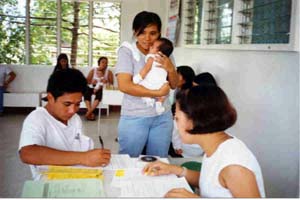 (II) The National Immunization Days (NIDs):

It is periodic immunization of all the eligible targets in a defined group  over a large geographic areas within a short period of time. It is one of  the strategy for polio eradication and tetanus elimination.
For successful NIDs for polio:
 Two doses of OPV are given to all children in the age group
   0-59 months within 1-3 days.
It is conducted in two rounds (4-6weeks apart). 
The doses of OPV given are extradoses and do not replace the 
  routine doses given during infancy. 
The NIDs are conducted during low season of polio transmission 
Most countries conduct NIDs annually for at least three years and until polio is reduced from being an endemic disease to a disease that occurs only in focal areas. Then the Mopping Up Immunization is conducted.
(III) Mopping up Immunization: 
 It is house-to-house immunization with OPV in high risk districts.
 It consists of two to three rounds 4-6 weeks apart . 
Each round should be completed within a short period of time (3days). 
High risk districts are those:
 Where the wild polio virus is still circulating
      ( polio case in the last 36 months) .
 With low immunization coverage. 
Transient population, with overcrowding poor sanitary environment and low access to health services.
(IV) Outreach immunization:
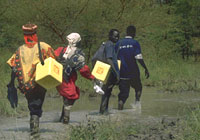 What is the difference between the NIDs and the out reach Strategy?
 The outreach is carried for routine immuniation that is compusory for the targets in certain areas  where:
	 - immunization services are not accessible.
	 - vaccination coverage is  Low.
The outreach is carried during any time without specific duration.
Limitations:
	(i) Expensive
	(ii) Cold chain failure.
	(iii) Difficulty to arrange the immunization   schedule.
Missed opportunity :

It occurs when a child or a woman in child bearing period comes to the health facility or outreach site and does not receive any of the vaccine doses for which he or she is eligible.
The reasons for missed opportunity are:

 Health workers` practices.

 Logistical problems. 

 Failure to administer simultaneously all the   
    vaccines for which the child is eligible.

 False contraindications to immunization.
False contraindications to immunization: 

  Conditions that are wrongly considered as contraindications:
Minor illness( respiratory tract infections ,diarrhea, fever < 38.5°C).
Prematurely or small for date infants.
Child being breast-fed.
 Family history of convulsion.
 History of jaundice at birth
 Chronic health problems: Malnutrition ,allergy, asthma, other atopic manifestations, hay fever ,chronic diseases of heart, lungs, kidney or liver, cerebral palsy & Down syndrome ,dermatoses, local skin lesion.
Treatment with antibiotics, low dose corticosteroids( local or inhaled)